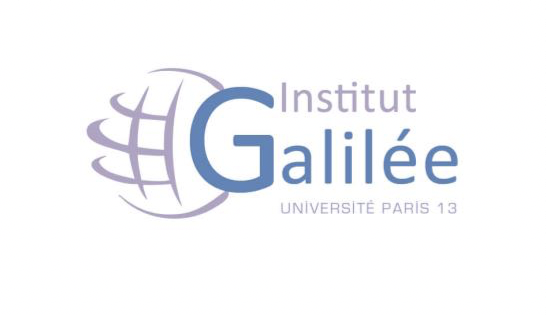 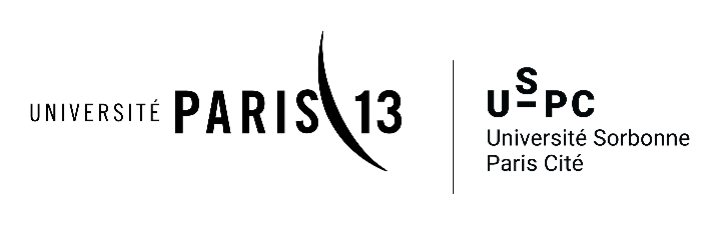 InHM 
Interaction Homme-Machine
TAP 
Traitement Automatique de la Parole
Fondements théoriques 
Logiciels, exemples et applications
Présenté par :
Louiza AOUCHETA
Dofinisséri Désiré KANI
Encadré par :
Mme Catherine RECANATI
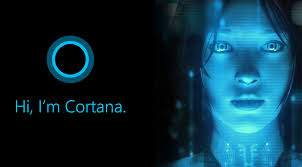 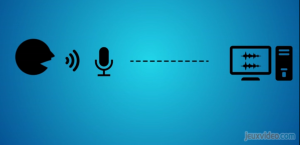 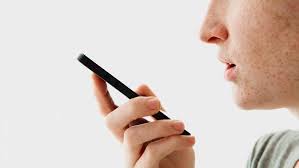 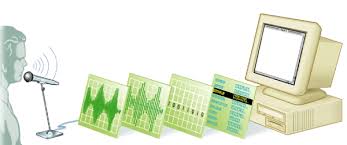 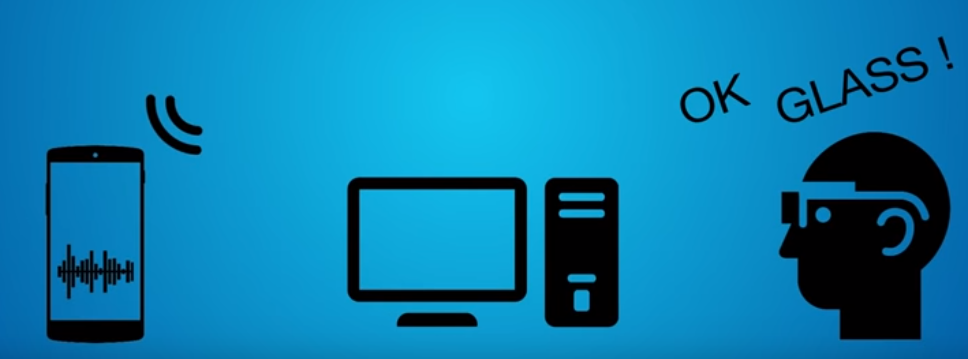 15/02/2019
2
[Speaker Notes: Le traitement automatique de la parole est un domaine de la science ayant toujours eu un grand attrait auprès des chercheurs comme auprès du grand public. 

En effet, qui n’a jamais rêvé de pouvoir parler avec une machine ou, du moins, piloter un appareil ou un ordinateur par la voix. 

Ne plus avoir à se lever pour allumer ou éteindre tel ou tel appareil électrique, ne plus avoir à taper pendant des heures sur un clavier pour rédiger un rapport (par exemple). 

L’homme étant par nature paresseux, une telle technologie a toujours suscité chez lui une part d’envie et d’intérêt, ce que peu d’autres technologies ont réussi à faire. 

Dans cette présentation, nous définirons d’abord le traitement automatique de la parole, puis nous aborderons l’historique. 

Suivra ensuite, la présentation des fondements théoriques du traitement automatique de la parole (synthèse vocale et reconnaissance vocale). 

Enfin, nous étalerons quelques logiciels de reconnaissance vocale et de synthèse vocale accompagnés d’exemples d’application.]
Plan
1
2
3
4
15/02/2019
3
[Speaker Notes: Définition
Du Traitement automatique de la parole 
Et des sous domaines du traitement automatique de la parole
Reconnaissance vocale
Synthèse vocale   
Historique (par domaine)
Reconnaissance vocale 
Synthèse vocale 
Fondements (par domaine)
Reconnaissance vocale
Traitement acoustique
Apprentissage automatique
Décodage 
Synthèse vocale 
Transcription phonétique
Formants
Intonation et prosodie  
Logiciels et exemples et applications 
Reconnaissance vocale
Synthèse vocale]
TAP 
1. Définitions
Qu’est-ce que le traitement automatique de la parole?
Discipline technologique dont l'objectif est la captation, la transmission, l'identification et la synthèse de la parole.
15/02/2019
4
[Speaker Notes: Dans ce domaine, on peut définir la parole comme un texte oral. 

On s'intéresse

à l'intelligibilité, c'est-à-dire à la possibilité, pour la personne qui écoute, de comprendre sans erreur le texte émis ;

à l'amélioration de l'intelligibilité quand le signal est dégradé ;

à l'identification de la personne qui parle ;

à l'établissement automatique d'un texte écrit à partir de la parole ;

à la synthèse de la parole à partir d'un texte écrit.]
TAP 
1. Définitions
Qu’est-ce que le traitement automatique de la parole?
Deux principaux domaines : 
  Reconnaissance vocale
  Synthèse vocale
15/02/2019
5
TAP 
1. Définitions
Qu’est-ce que la reconnaissance vocale?

Permettre à la machine de comprendre et de traiter des informations fournies oralement par un utilisateur humain.
15/02/2019
6
[Speaker Notes: La reconnaissance automatique de la parole permet à la machine de comprendre et de traiter des informations fournies oralement par un utilisateur humain. 

Elle consiste à employer des techniques d'appariement afin de comparer une onde sonore à un ensemble d'échantillons, composés généralement de mots mais aussi, plus récemment, de phonèmes (unité sonore minimale)]
TAP 
1. Définitions
Qu’est-ce que la reconnaissance vocale?

Utilisation des techniques d'appariement pour de comparer une onde sonore à un ensemble d'échantillons, composés de mots ou de phonèmes
15/02/2019
7
[Speaker Notes: La reconnaissance automatique de la parole permet à la machine de comprendre et de traiter des informations fournies oralement par un utilisateur humain. 

Elle consiste à employer des techniques d'appariement afin de comparer une onde sonore à un ensemble d'échantillons, composés généralement de mots mais aussi, plus récemment, de phonèmes (unité sonore minimale)

Ces deux domaines et notamment la reconnaissance vocale, font appel aux connaissances de plusieurs sciences : l'anatomie (les fonctions de l'appareil phonatoire et de l'oreille), les signaux émis par la parole, la phonétique, le traitement du signal, la linguistique, l'informatique, l'intelligence artificielle et les statistiques.]
TAP 
1. Définitions
Quelques connaissances utilisées en TAP 
anatomie (les fonctions de l'appareil phonatoire et de l'oreille), les signaux émis par la parole, la phonétique, le traitement du signal, la linguistique, l'informatique, l'intelligence artificielle et les statistiques
15/02/2019
8
[Speaker Notes: Ces deux domaines et notamment la reconnaissance vocale, font appel aux connaissances de plusieurs sciences : l'anatomie (les fonctions de l'appareil phonatoire et de l'oreille), les signaux émis par la parole, la phonétique, le traitement du signal, la linguistique, l'informatique, l'intelligence artificielle et les statistiques.]
TAP 
2. Historique
Cas de la reconnaissance vocale :
  Début  XXe siècle : début des travaux
  1952 : premier système électronique de reconnaissance vocale développé par Davis, Biddulph et Balashek aux laboratoires Bell Labs
15/02/2019
9
[Speaker Notes: Les travaux sur la reconnaissance de la parole datent du début du XXe siècle. Le premier système pouvant être considéré comme faisant de la reconnaissance de la parole date de 1952.
Ce système électronique développé par Davis, Biddulph et Balashek aux laboratoires Bell Labs était essentiellement composé de relais et ses performances se limitaient à reconnaître des chiffres isolés .]
TAP 
2. Historique
Cas de la reconnaissance vocale :
  1970 :  amélioration de la recherche avec les travaux de Jelinek chez IBM (1972-1993)
  1972 : première commercialisation d’un système de reconnaissance vocale par la société Threshold Technologies
15/02/2019
10
[Speaker Notes: La recherche s'est ensuite considérablement accrue durant les années 1970 avec les travaux de Jelinek chez IBM (1972-1993). La société Threshold Technologies fut la première à commercialiser en 1972 un système de reconnaissance d'une capacité de 32 mots, le VIP100. Aujourd'hui, la reconnaissance de la parole est un domaine à forte croissance grâce à la déferlante des systèmes embarqués.]
TAP 
2. Historique
Cas de la synthèse vocale :
  De 1965 à 1985 : synthèse vocale par règles ou synthèse vocale par formants - basée sur la modélisation paramétrique du spectre sonore de la parole et entièrement synthétique
15/02/2019
11
[Speaker Notes: Plusieurs générations de techniques ont été proposées pour la tâche de synthèse vocale.

La première génération, populaire entre 1965 et 1985, est appelée synthèse vocale par règles ou synthèse vocale par formants. 

Elle est basée sur la modélisation paramétrique du spectre sonore de la parole, notamment à partir de ses formants mesurés en Hz. 

Des règles servaient à décrire l'évolution temporelle des formants et des paramètres associés, ce qui permet de générer un spectre sonore artificiel à partir duquel on génère le signal acoustique de synthèse.

Cette technique, qui est entièrement synthétique, était compatible avec la mémoire informatique limitée disponible à cette époque.]
TAP 
2. Historique
Cas de la synthèse vocale :
  A partir de 1985 : synthèse vocale semi-synthétique - consiste à assembler des petits segments élémentaires de parole naturelle pour constituer n'importe quel énoncé synthétique souhaité
15/02/2019
12
[Speaker Notes: Une seconde génération de techniques, semi-synthétiques, a ensuite été développée dès lors qu'on pouvait stocker de façon permanente dans une mémoire informatique des durées suffisantes de parole naturelle. Les techniques ont alors consisté à assembler (à "concaténer") des petits segments élémentaires de parole naturelle pour constituer n'importe quel énoncé synthétique souhaité.]
TAP 
3. Fondements théoriques
Cas de la reconnaissance vocale :
  Traitement acoustique
  Apprentissage automatique
  Décodage 
  Modèles
15/02/2019
13
TAP 
3. Fondements théoriques
Cas de la reconnaissance vocale :
  Traitement acoustique
Permet principalement d'extraire du signal vocal une image acoustique compacte sous forme de vecteurs acoustiques correspondant à des tranches de 20 à 30ms de signal avec un pas de 10ms
15/02/2019
14
[Speaker Notes: Le traitement acoustique (front-end en anglais) permet principalement d'extraire du signal vocal une image acoustique compacte sous forme de vecteurs acoustiques correspondant à des tranches de 20 à 30ms de signal avec un pas de 10ms (technique de fenêtrage de hamming).

Le signal est numérisé et paramétré par une technique d'analyse fréquentielle utilisant la transformée de Fourier (par exemple MFCC, Mel-Frequency Cepstral Coefficients]
TAP 
3. Fondements théoriques
Cas de la reconnaissance vocale :
  Apprentissage automatique
Réalise une association entre les segments élémentaires de la parole et les éléments lexicaux
Utilise les modèles de Markov cachés et/ou réseaux de neurones artificiels
15/02/2019
15
[Speaker Notes: L'apprentissage automatique réalise une association entre les segments élémentaires de la parole et les éléments lexicaux. 

Cette association fait appel à une modélisation statistique entre autres par modèles de Markov cachés (HMM, Hidden Markov Models) et/ou par réseaux de neurones artificiels (ANN, Artificial Neural Networks).]
TAP 
3. Fondements théoriques
Cas de la reconnaissance vocale :
  Décodage 
Concaténation des modèles élémentaires précédemment appris pour reconstituer le discours le plus probable.
15/02/2019
16
[Speaker Notes: Le décodage en concaténant les modèles élémentaires précédemment appris reconstitue le discours le plus probable. 

Il s'agit donc d'une correspondance de motif (pattern matching) temporelle, réalisée souvent par l'algorithme de déformation temporelle dynamique (en anglais DTW, dynamic time warping).]
TAP 
3. Fondements théoriques
Cas de la reconnaissance vocale :
  Modèles
Le système s'appuie sur trois modèles principaux :
Modèle de langage
Modèle de prononciation 
Modèle acoustico-phonétique
15/02/2019
17
[Speaker Notes: Modèle de langage : ce modèle donne la probabilité   de chaque suite de mots   dans le langage cible.
ce modèle donne la probabilité   de chaque suite de mots   dans le langage cible.]
TAP 
3. Fondements théoriques
Cas de la reconnaissance vocale :
  Modèles
Modèle de langage : ce modèle donne la probabilité   de chaque suite de mots   dans le langage cible.
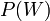 15/02/2019
18
[Speaker Notes: Modèle de langage : ce modèle donne la probabilité   de chaque suite de mots   dans le langage cible.]
TAP 
3. Fondements théoriques
Cas de la reconnaissance vocale :
  Modèles
Modèle de prononciation : ce modèle donne pour chaque suite de mots, la ou les prononciations possibles avec leurs probabilités .
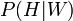 15/02/2019
19
[Speaker Notes: Modèle de prononciation : ce modèle donne pour chaque suite de mots  , la ou les prononciations possibles   avec leurs probabilités  .]
TAP 
3. Fondements théoriques
Cas de la reconnaissance vocale :
  Modèles
Modèle acoustico-phonétique : ce modèle estime la probabilité   de la séquence observée de vecteurs acoustiques  étant donnée une prononciation possible   d'une séquence de mots donnée.
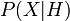 15/02/2019
20
[Speaker Notes: Modèle acoustico-phonétique : ce modèle estime la probabilité   de la séquence observée de vecteurs acoustiques  étant donnée une prononciation possible   d'une séquence de mots donnée.]
TAP 
3. Fondements théoriques
Cas de la reconnaissance vocale :
  Modèles
La combinaison des trois modèles permet de calculer la probabilité de toute suite de mots étant donné un signal vocal observé. 
La reconnaissance de la parole consiste à trouver la suite de mots qui a la probabilité la plus élevée
15/02/2019
21
[Speaker Notes: La combinaison de ces trois modèles permet de calculer la probabilité de toute suite de mots étant donné un signal vocal observé. La reconnaissance de la parole consiste à trouver la suite de mots qui a la probabilité la plus élevée]
TAP 
3. Fondements théoriques
Cas de la synthèse vocale :
 Transcription phonétique
 Formants
  Intonation et prosodie
15/02/2019
22
[Speaker Notes: Transcription phonétique
Formants
Intonation et prosodie]
TAP 
3. Fondements théoriques
Cas de la synthèse vocale :
 Transcription phonétique
La technique classique pour réaliser la transcription phonétique est d'appliquer à la suite de lettres composant le texte une série de règles de réécritures dépendant du contexte
15/02/2019
23
[Speaker Notes: La première opération à réaliser par un logiciel de synthèse vocale est de transcrire le texte, généralement écrit sous une forme orthographique, en une séquence de phonèmes, qui représentent exactement les sons qui doivent être prononcés. La technique classique pour réaliser la transcription phonétique est d'appliquer à la suite de lettres composant le texte une série de règles de réécritures dépendant du contexte. En français, mais encore plus en anglais, il est aussi nécessaire de connaître la catégorie grammaticale de certains mots: par exemple dans la phrase "les présidents président" la catégorie grammaticale du mot "président" détermine sa voyelle finale ("e" muet ou le digramme "en"). Enfin pour les mots dont la prononciation n'est pas régulière, et notamment pour les noms propres, on stocke tout simplement leur transcription phonétique dans un lexique d'exception.]
TAP 
3. Fondements théoriques
Cas de la synthèse vocale :
 Transcription phonétique
Il est aussi nécessaire de connaître la catégorie grammaticale de certains mots: par exemple dans la phrase "les présidents président" la catégorie grammaticale du mot "président" détermine sa voyelle finale ("e" muet ou le digramme "en").
15/02/2019
24
[Speaker Notes: En français, mais encore plus en anglais, il est aussi nécessaire de connaître la catégorie grammaticale de certains mots: par exemple dans la phrase "les présidents président" la catégorie grammaticale du mot "président" détermine sa voyelle finale ("e" muet ou le digramme "en").]
TAP 
3. Fondements théoriques
Cas de la synthèse vocale :
 Transcription phonétique
Pour les mots dont la prononciation n'est pas régulière, et notamment pour les noms propres, on stocke tout simplement leur transcription phonétique dans un lexique d'exception.
15/02/2019
25
[Speaker Notes: En français, mais encore plus en anglais, il est aussi nécessaire de connaître la catégorie grammaticale de certains mots: par exemple dans la phrase "les présidents président" la catégorie grammaticale du mot "président" détermine sa voyelle finale ("e" muet ou le digramme "en").]
TAP 
3. Fondements théoriques
Cas de la synthèse vocale :
 Formants
La synthèse par formant repose typiquement sur la description des trois premiers formants du spectre de la parole.
15/02/2019
26
[Speaker Notes: La synthèse par formant repose typiquement sur la description des trois premiers formants du spectre de la parole. 

Chaque formant (maximum du spectre de parole) est classiquement décrit par trois paramètres, sa fréquence (en Hz), son amplitude (en dB) et sa bande passante (en Hz). 

L'amplitude représente l'intensité du signal à la fréquence du formant tandis que la bande passante représente la largeur du spectre autour du maximum formantique.]
TAP 
3. Fondements théoriques
Cas de la synthèse vocale :
 Formants
Chaque formant (maximum du spectre de parole) est classiquement décrit par trois paramètres, sa fréquence (en Hz), son amplitude (en dB) et sa bande passante (en Hz).
15/02/2019
27
[Speaker Notes: La synthèse par formant repose typiquement sur la description des trois premiers formants du spectre de la parole. 

Chaque formant (maximum du spectre de parole) est classiquement décrit par trois paramètres, sa fréquence (en Hz), son amplitude (en dB) et sa bande passante (en Hz). 

L'amplitude représente l'intensité du signal à la fréquence du formant tandis que la bande passante représente la largeur du spectre autour du maximum formantique.]
TAP 
3. Fondements théoriques
Cas de la synthèse vocale :
 Formants
L'amplitude représente l'intensité du signal à la fréquence du formant tandis que la bande passante représente la largeur du spectre autour du maximum formantique.
15/02/2019
28
[Speaker Notes: L'amplitude représente l'intensité du signal à la fréquence du formant tandis que la bande passante représente la largeur du spectre autour du maximum formantique.]
TAP 
3. Fondements théoriques
Cas de la synthèse vocale :
 Intonation et prosodie 
Constitue l'un des trois éléments de la prosodie, les deux autres paramètres prosodiques étant le rythme et l'intensité.
15/02/2019
29
[Speaker Notes: L'intonation constitue l'un des trois éléments de la prosodie, les deux autres paramètres prosodiques étant le rythme et l'intensité.]
TAP 
3. Fondements théoriques
Cas de la synthèse vocale :
 Intonation et prosodie 
Pour être perçue comme naturelle, la synthèse vocale nécessite d'imiter une prosodie (durée, mélodie et rythme des sons) naturelle dans son ensemble.
15/02/2019
30
[Speaker Notes: En fait, pour être perçue comme naturelle, la synthèse vocale nécessite d'imiter une prosodie naturelle dans son ensemble. Ceci nécessite de reproduire aussi un rythme naturel, c'est-à-dire une durée naturelle des sons élémentaires (phonèmes).]
TAP 
3. Fondements théoriques
Cas de la synthèse vocale :
 Intonation et prosodie 
C’est une caractéristique importante de la voix naturelle, qui dépend également très fortement de la langue concernée et du contenu linguistique de la phrase.
15/02/2019
31
[Speaker Notes: L'intonation est une caractéristique importante de la voix naturelle, qui dépend également très fortement de la langue concernée et du contenu linguistique de la phrase. Pour les langues à tons comme le chinois mandarin ou cantonnais, l'intonation conditionne même le sens des mots.]
TAP 
3. Fondements théoriques
Cas de la synthèse vocale :
 Intonation et prosodie 
Un énoncé synthétisé sans intonation est perçu comme anormal, et à la limite une voix synthétisée avec une fréquence fondamentale absolument constante, est perçue comme totalement artificielle ("voix de robot").
15/02/2019
32
[Speaker Notes: L'intonation est une caractéristique importante de la voix naturelle, qui dépend également très fortement de la langue concernée et du contenu linguistique de la phrase. Pour les langues à tons comme le chinois mandarin ou cantonnais, l'intonation conditionne même le sens des mots.]
TAP 
4. Logiciels, exemples et 
    applications
Cas de la reconnaissance vocale :
 Logiciel : fonctionnement
Il reconnaît la parole de l’utilisateur, au moyen d’un microphone, pour la retranscrire instantanément en format texte.
15/02/2019
33
[Speaker Notes: C’est un logiciel qui reconnaît la parole de l’utilisateur, au moyen d’un microphone, pour la retranscrire instantanément en format texte.]
TAP 
4. Logiciels, exemples et 
    applications
Cas de la reconnaissance vocale :
 Logiciel : fonctionnement
Il peut également servir comme outil de commande de l’ordinateur en se substituant par exemple à l’usage d’une souris.
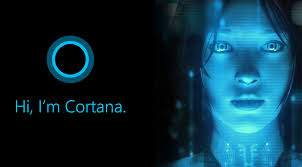 15/02/2019
34
[Speaker Notes: Il peut également servir comme outil de commande de l’ordinateur en se substituant par exemple à l’usage d’une souris.]
TAP 
4. Logiciels, exemples et 
    applications
Cas de la reconnaissance vocale :
 Logiciel : fonctionnement
Un son correspondant à un mot est prononcé oralement devant le microphone, qui convertit le signal acoustique en un signal électrique. Celui-ci est soumis à un prétraitement (numérisation, séparation du signal pertinent par rapport au bruit ambiant), puis il subit le paramétrage (extraction de paramètres).
15/02/2019
35
[Speaker Notes: Un son correspondant à un mot est prononcé oralement devant le microphone, qui convertit le signal acoustique en un signal électrique. Celui-ci est soumis à un prétraitement (numérisation, séparation du signal pertinent par rapport au bruit ambiant), puis il subit la paramétrage (extraction de paramètres).]
TAP 
4. Logiciels, exemples et 
    applications
Cas de la reconnaissance vocale :
 Logiciel : fonctionnement
Cliquez ici pour voir une vidéo (durée : 3 minutes 25) du fonctionnement!
15/02/2019
36
[Speaker Notes: Un son correspondant à un mot est prononcé oralement devant le microphone, qui convertit le signal acoustique en un signal électrique. Celui-ci est soumis à un prétraitement (numérisation, séparation du signal pertinent par rapport au bruit ambiant), puis il subit la paramétrage (extraction de paramètres).]
TAP 
4. Logiciels, exemples et 
    applications
Cas de la reconnaissance vocale :
 Logiciels : démo en vidéo de deux exemples
Démo de Dys vocal : cliquez ici
Pour Dragon naturally speaking  : cliquez ici
15/02/2019
37
TAP 
4. Logiciels, exemples et 
    applications
Cas de la reconnaissance vocale :
 Logiciels : applications
La compensation personnel pour rédiger, grâce à la dictée vocale, des documents, courriels, dossiers, rapports, etc… 
La compensation des difficultés liées à la prise de notes écrites : troubles moteurs, troubles du langage et de la parole, troubles auditifs…
15/02/2019
38
[Speaker Notes: La compensation personnel pour rédiger, grâce à la dictée vocale, des documents, courriels, dossiers, rapports, etc… Certains logiciels reconnaissent d’autres langues que le français (anglais, allemand, italien, espagnol, danois, japonais…) et peuvent être adaptés à des vocabulaires spécifiques propres à certaines disciplines.]
TAP 
4. Logiciels, exemples et 
    applications
Cas de la reconnaissance vocale :
 Logiciels : applications
Pour un public sourd, pour obtenir “un sous-titrage” du discours sur ordinateur. 
Pour une situation de dysorthographie
Dans le cas d’un trouble de l’élocution, l’utilisation reste possible avec paramétrage adapté.
15/02/2019
39
[Speaker Notes: Pour un public sourd, pour obtenir “un sous-titrage” du discours sur ordinateur. Cet usage est conseillé pour un sourd oralisant qui peut suivre mot-à-mot le discours.
Pour une situation de dysorthographie
Dans le cas d’un trouble de l’élocution, l’utilisation reste possible avec paramétrage adapté.]
TAP 
4. Logiciels, exemples et 
    applications
Cas de la synthèse vocale :
 Logiciels : fonctionnement
Ils utilisent à la fois des techniques de traitement linguistique et des techniques de traitement du signal.
15/02/2019
40
[Speaker Notes: Les logiciels de synthèse vocale utilisent à la fois des techniques de traitement linguistique (pour transformer le texte écrit en une version phonétique prononçable sans ambiguïté) et des techniques de traitement du signal (pour transformer la version phonétique du texte en son numérisé pouvant être écouté sur un haut parleur).]
TAP 
4. Logiciels, exemples et 
    applications
Cas de la synthèse vocale :
 Logiciels : fonctionnement
Ils opèrent d’abord une transcription phonétique : ils transcrivent la suite de lettres composant le texte en une série de phonèmes qui représentent exactement les sons devant être prononcés.
15/02/2019
41
[Speaker Notes: Ces logiciels opèrent d’abord une transcription phonétique : ils transcrivent la suite de lettres composant le texte en une série de phonèmes (Élément sonore du langage parlé, considéré comme une unité distinctive.) qui représentent exactement les sons devant être prononcés.]
TAP 
4. Logiciels, exemples et 
    applications
Cas de la synthèse vocale :
 Logiciels : fonctionnement
Ils restituent ensuite le contenu du texte grâce à des sons synthétisés. Il s’agit en fait de morceaux d'enregistrements de parole qui sont artificiellement "attachés" les uns à la suite des autres.
15/02/2019
42
[Speaker Notes: Ils restituent ensuite le contenu du texte grâce à des sons synthétisés. Il s’agit en fait de morceaux d'enregistrements de parole qui sont artificiellement "attachés" les uns à la suite des autres.]
TAP 
4. Logiciels, exemples et 
    applications
Cas de la synthèse vocale :
 Logiciels : fonctionnement
Le principal défi de la parole synthétisée est de produire une impression de voix naturelle et non une voix monocorde de robot.
15/02/2019
43
[Speaker Notes: Le principal défi de la parole synthétisée est de produire une impression de voix naturelle et non une voix monocorde de robot.]
TAP 
4. Logiciels, exemples et 
    applications
Cas de la synthèse vocale :
 Logiciels : fonctionnement
Pour obtenir un résultat proche de la parole humaine, les logiciels doivent tenir compte du rythme, de l'intonation et de l'accent tonique.
15/02/2019
44
[Speaker Notes: Le principal défi de la parole synthétisée est de produire une impression de voix naturelle et non une voix monocorde de robot. Pour obtenir un résultat proche de la parole humaine, les logiciels doivent tenir compte du rythme, de l'intonation et de l'accent tonique.]
TAP 
4. Logiciels, exemples et 
    applications
Cas de la synthèse vocale :
 Logiciels : exemples
Natural reader 
Balabolka
Loquendo (en ligne)
Artonik (en ligne)
15/02/2019
45
TAP 
4. Logiciels, exemples et 
    applications
Cas de la synthèse vocale :
 Logiciels : exemples
Balabolka
Il permet la lecture des fichiers texte à haute voix en vue de reproduire la voix humaine. La reproduction de la voix humaine est contrôlable à l’aide des boutons standards semblables à ceux de tout programme multimédia (« reproduire », « pause », « arrêter »).
15/02/2019
46
[Speaker Notes: Il permet la lecture des fichiers texte à haute voix en vue de reproduire la voix humaine. La reproduction de la voix humaine est contrôlable à l’aide des boutons standards semblables à ceux de tout programme multimédia (« reproduire », « pause », « arrêter »).]
TAP 
4. Logiciels, exemples et 
    applications
Cas de la synthèse vocale :
 Logiciels : exemples
Balabolka
Le programme est capable de reproduire le contenu du presse-papiers, afficher le texte contenant dans les textes avec différentes extensions.
15/02/2019
47
[Speaker Notes: Il est capable de lire le texte affiché sur l’écran à haute voix en appuyant simplement sur un bouton, en paramétrant des touches d'accès rapide.]
TAP 
4. Logiciels, exemples et 
    applications
Cas de la synthèse vocale :
 Logiciels : applications
La lecture d’e-mails et de SMS pour les personnes déficientes visuelles
Les annonces dans les gares et les GPS
15/02/2019
48
[Speaker Notes: Il est capable de lire le texte affiché sur lécran à haute voix en appuyant simplement sur un bouton, en paramétrant des touches d'accès rapide.]
TAP 
4. Logiciels, exemples et 
    applications
Cas de la synthèse vocale :
 Logiciels : applications
Certains distributeurs de banque
La vocalisation d'écrans informatiques pour les malvoyants 
L’aide aux troubles d’apprentissage
15/02/2019
49
TAP 
Sources
Définitions, historique, fondements théorique : 
https://slideplayer.fr/slide/3092598/
https://fr.wikipedia.org/wiki/Traitement_de_la_parole
https://perso.telecom-paristech.fr/grichard/Enseignements/AIC/Bases-signal-pour-traitement-parole.pdf
https://alexandre.alapetite.fr/dess-irr/tap/tap02/index.html
http://dictionnaire.sensagent.leparisien.fr/Synth%C3%A8se%20vocale/fr-fr/
http://dictionnaire.sensagent.leparisien.fr/Reconnaissance%20vocale/fr-fr/#Principe_de_base
15/02/2019
50
TAP 
Sources
Vidéos : 
https://www.youtube.com/watch?v=tEmXaHPE6Ys
https://www.youtube.com/watch?v=se2kJKkR8nY
https://www.youtube.com/watch?v=UEMxjbSNYIo
https://www.youtube.com/watch?v=YOetqn_1eW4&t=187s
Démo de logiciels en ligne 
https://www.nuance.com/omni-channel-customer-engagement/voice-and-ivr/text-to-speech.html#!
https://www.artonik.com/fr/outils~$c12/synthese-vocal-en-ligne/synthese-vocal-en-ligne~$a1047/synthese-vocal-en-ligne~infos~.aspx
15/02/2019
51
TAP 
Sources
Logiciels, exemples et applications : 
http://asso-apaches.fr/faq/utilisation-de-logiciels-de-reconnaissance-vocale/
https://ecolebranchee.com/logiciels-reconnaissance-synthese-vocale/
https://www.nuance.com/fr-fr/dragon.html
https://www.gralon.net/articles/materiel-et-consommables/materiel-informatique-et-consommable-informatique/article-la-synthese-vocale---presentation-et-fonctionnement-1910.htm
https://www.atingo.be/tout-sexplique-la-synthese-vocale/
http://coridys.fr/handicap-et-compensation/logiciels/liste-logiciels-adaptes-synthese-vocale-dictee-vocale-lenregistrement/
https://www.nch.com.au/verbose/fr/index.html
15/02/2019
52
InHM : TAP – Traitement Automatique de la Parole
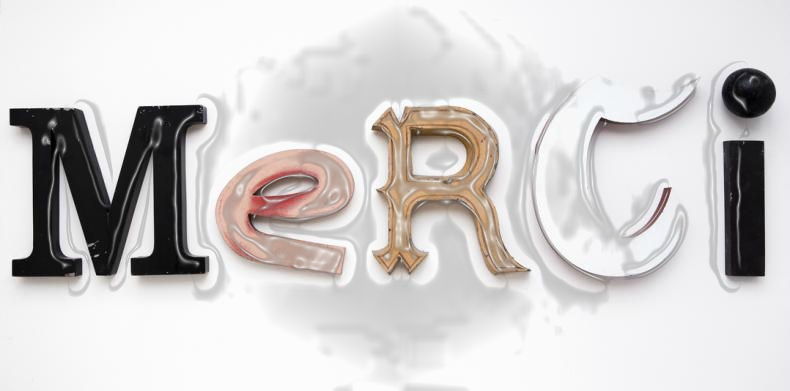 Merci de votre aimable attention!
15/02/2019
Exposé de communication d'entreprise: "CRM (Customer Relationship Management)"
53
[Speaker Notes: Nous sommes à la fin de la première phase du travail, à present nous sommes disposé à vos questions, critiques et suggestions, Merci pour votre attention.]